DEUTSCH
5.
Klasse
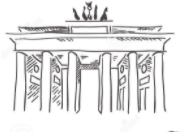 THEMA DER STUNDE:

„Mein bester Freund“
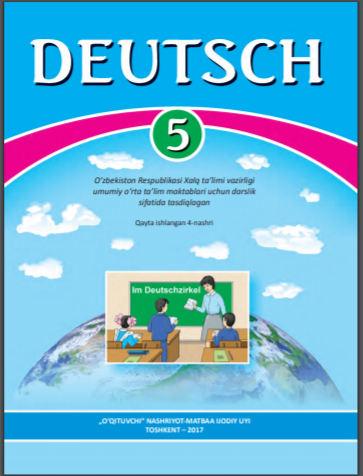 PLAN DER STUNDE:
Kontrolle der Hausaufgabe
 Wir erstellen Assoziogramm
 Wir lernen Wörter
 Wir lesen den Text
 Wir machen Übungen
 Wir üben Grammatik
 Hausaufgabe
Kontrolle der Hausaufgabe
Antworten Sie auf die Fragen!
1.Wo wohnen Sie?

2. Wie ist Ihre Adresse?

3. In welchem Haus wohnen Sie?

4. Wie ist Ihr Haus?
Ich wohne in Taschkent.
Meine Adresse ist Nawoistraße.
Ich wohne in einem Einfamilienhaus/ Hochhaus.
Mein Haus ist groß (nicht groß).
Kontrolle der Hausaufgabe
Antworten Sie auf die Fragen!
5. In welchem Stock wohnen Sie?


6. Wo liegt Ihre Schule?


7. Gehen Sie zu Fuß in die Schule?
Ich wohne im zweiten Stock. /Mein Haus ist eingeschossig.
Meine Schule liegt (nicht) weit von meinem Haus.
Ich gehe in die Schule zu Fuß./ Ich fahre mit dem Bus.
Was können wir von unseren Freunden erzählen?
Name, Vorname
Alter
Aussehen
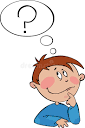 Klasse
Hobby
Interesse
seine/ihre Adresse
seine/ihre Familie
Wir lernen neue Wörter
Wir lesen den Text
S.12
Mein bester Freund
        Ich habe viele Freunde. Mein bester Freund heißt Komil. Komil ist 11 Jahre alt. Er ist Schüler. Er lernt gut. Wir verbringen unsere Zeit oft zusammen. Wir hören Musik, spielen Schach. Manchmal besuchen wir Theater. Mein Freund wohnt in der Lolasorstraße Nummer 9. Sein Vater heißt Olim. Er arbeitet in der Fabrik. Er ist
 Mechaniker. Er arbeitet fleißig. Seine Mutter
 arbeitet in der Schule. Sie ist Deutschlehrerin 
von Beruf. Komil interessiert sich für Sport. Nach 
der Stunde besucht Komil den Sportsaal. Er ist 
ein Vorbild für mich.
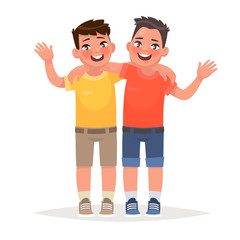 Wir machen Übung
Grammatik ( Possessivpronomen)
Jede Person hat im Deutschen ihr Possessivpronomen.
Die Possessivpronomen haben im Singular die Endungen des unbestimmten Artikels und im Plural die Endungen des bestimmten Artikels.
Sie stehen gewöhnlich vor einem Substantiv und antworten auf die Frage wessen?
Grammatik
Wir üben Grammatik
meine
Das ist             Familie.
Ich sehe               Freund.
Ich spreche mit               Freunden.
Das ist das Haus               Großeltern.
Die Freundin               Schwester heißt Lola.
meinen
meinen
meiner
meiner
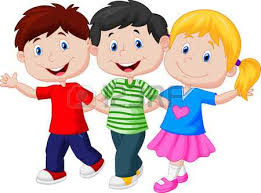 Übung 3
Wie sehen Ihre Freunde aus?
Das ist Elise.
Sie ist nicht so groß von Wuchs.
Sie hat große blaue Augen.
Sie hat blonde, lange Haare.
Ihr Gesicht ist hübsch.
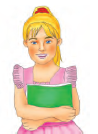 Übung 3
Wie sehen Ihre Freunde aus?
Das ist Akmal.
Er ist groß von Wuchs.
Er hat schwarze Augen.
Er hat dunkle Haare.
Sein Gesicht ist rund.
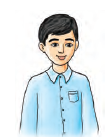 Hausaufgabe
Übung 1 (Beantworten Sie Fragen!), Seite 103
Übung 2 ( Ergänzen Sie die Sätze!), Seite 103
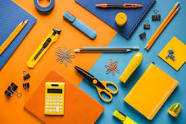 Ende der Stunde
Unsere Stunde ist zu Ende

Danke für Aufmerksamkeit!

Auf Wiedersehen!
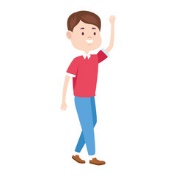